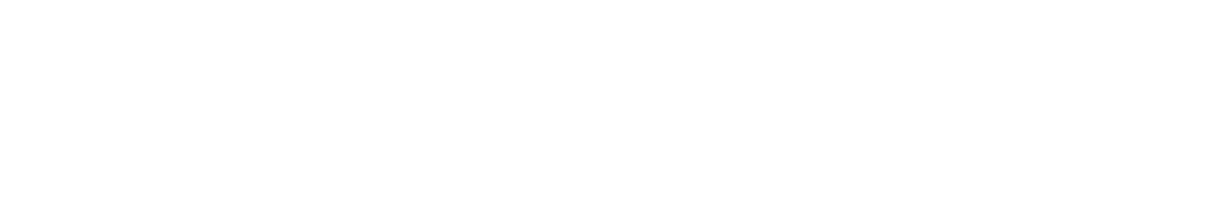 Guidelines for Use of Government Owned Equipment
http://policy.fso.arizona.edu/pmm/700/760
Authority
Code of Federal Regulations (CFR)/Office of Management and Budget (OMB)
State of Arizona Regulations (ARS)
Arizona Board of Regents (ABOR)
U of A Property Management Manual
http://policy.fso.Arizona.edu/pmm
Policy
University departments are responsible for the control and use of government owned property and government funded university titled property in accordance with the terms of the contract , grant or agreement.
GOVERNMENT OWNED EQUIPMENT
Government owned property can only be used for the purpose of the contract for the term of the contract.
GOVERNMENT OWNED EQUIPMENT
Government owned property can be used on other activities with the written consent of the federal awarding agencies.
GOVERNMENT OWNED EQUIPMENT
Government property must be kept separate from university owned property except:
Where the comingling of property is advantageous to the government
With permission of the contracting party and where the property is clearly identified as government property
GOVERNMENT OWNED EQUIPMENT
A log must be kept for government property with a value of $5,000 or more with the following reportable information:
The minimum level of usage below which retention needs to be justified and analyzed.
A record of the actual use.
GOVERNMENT OWNED EQUIPMENT
When government owned property becomes excess to the purposes of the contract, the department must notify the Sponsored Projects Services Property Administrator.
GOVERNMENT OWNED EQUIPMENT
Upon termination of the grant, contract or agreement, the department must conduct an inventory of the property and contact the Sponsored Projects Services Property Administrator.
GOVERNMENT FUNDED/UNIVERSITY TITLED EQUIPMENT
Government funded/university titled equipment can be used in the scope of the contract, grant or agreement from which it was acquired for as long as needed.
GOVERNMENT FUNDED/UNIVERSITY TITLED EQUIPMENT
The equipment title cannot be encumbered through other sponsor funds and property provisions without the approval of the federal awarding agency.


.
GOVERNMENT FUNDED/UNIVERSITY TITLED EQUIPMENT
Provided there is not interference with the use of the equipment on the original project or program, the equipment should be first be used on activities pertaining to the sponsor under which the equipment was acquired.
Secondarily, the equipment can be used for activities related to other federal sponsors.
GOVERNMENT FUNDED/UNIVERSITY TITLED EQUIPMENT
The equipment can be used on non- federal activities only if permitted by the original project, program contract or grant agreement.
SURPLUS PROPERTY
If the equipment is not longer needed, arrange for disposal using the Surplus Property protocols.
SURPLUS PROPERTY
If the sale bid for the property exceeds $5,000 and was purchased on a Sponsored Projects account, obtain approval for the sale from the Sponsored Projects Services Property Administrator.
REFERENCES
Arizona Board of Regents (ABOR) Policies 3-801 and 3-802.
48 Code of Federal Regulations (CFR) 45.502, 45.507, 45.508.1, 45.508-2 and 45.509-2.
Office of Management and Budget (OMB) Super Circular
University of Arizona Financial Service Office (FSO) Policies and Procedures PMM 7.60     http://policy.fso.arizona.edu/pmm/700/760